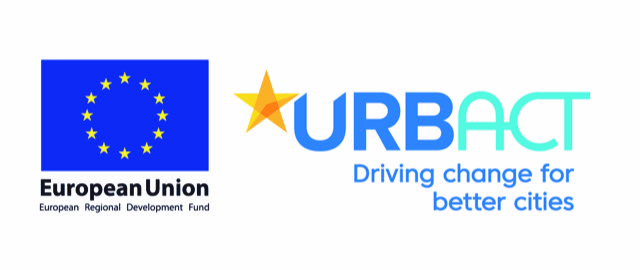 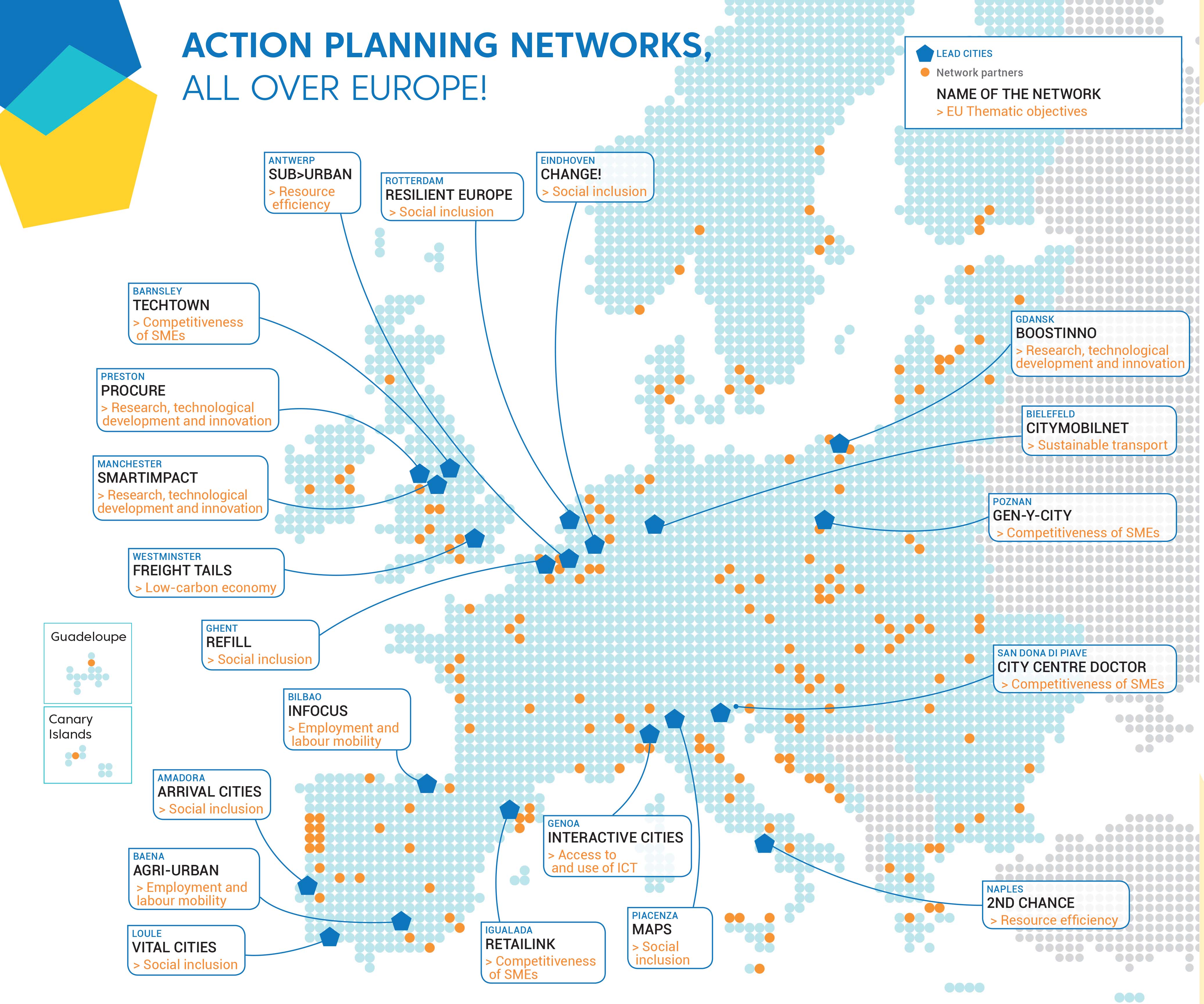 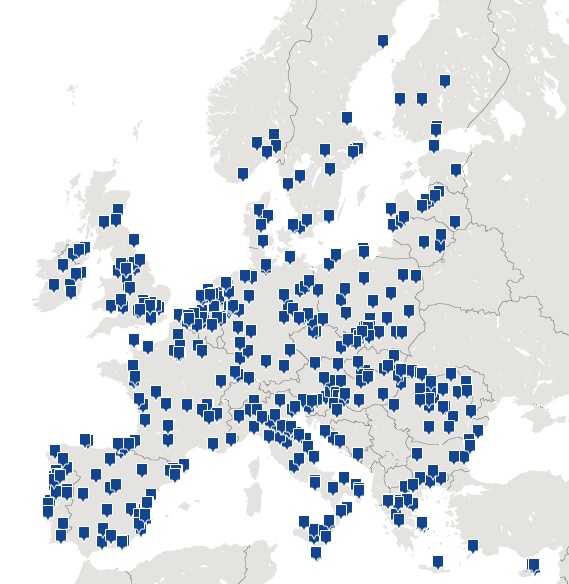 ZRÓWNOWAŻONY I ZINTEGROWANY ROZWÓJ MIAST

Od 2002
Ponad 1000 miast
w 3 perspektywach 
finansowych

139 Sieci Projektowe
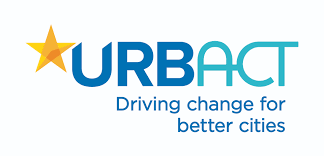 Program URBACT III
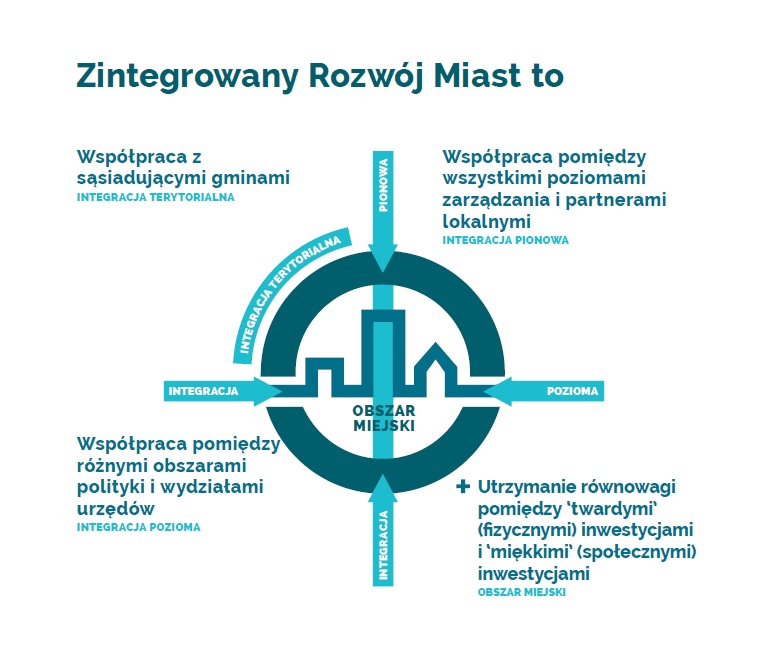 3 główne rodzaje działań
BUDOWANIE UMIEJĘTNOŚCI
KAPITALIZACJA
WYMIANA & NAUKA
SIECI 
PROJEKTOWE
PLATFORMA WIEDZY
SZKOLENIA
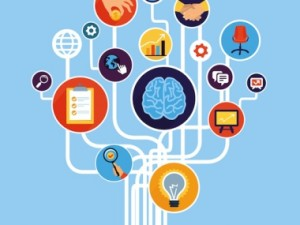 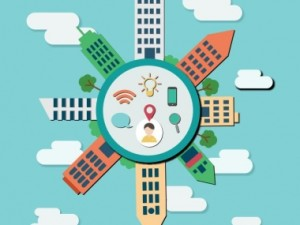 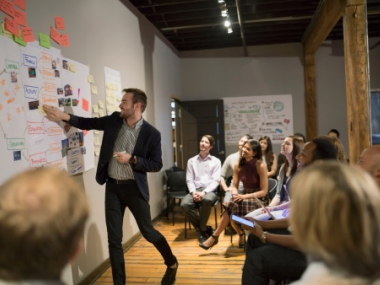 C-Change - Wrocław
AltBau - Rybnik
Bee-Path - Bydgoszcz
CommUnities - Gdańsk
Remix - Łódź
Tropa verde- Aglom. Opolska
Volunteering cities - Radlin
Rural - Kraków
Playful paradigm - Katowice
Making spend matter - Koszalin
Com.Unity.Lab - Lublin
BlueAct - Szczecin
Rumorless cities - Warszawa
Come In! - W-wa/Targówek
On Stage - Katowice
Movement - Bielsko-Biała
On Board - Poznań
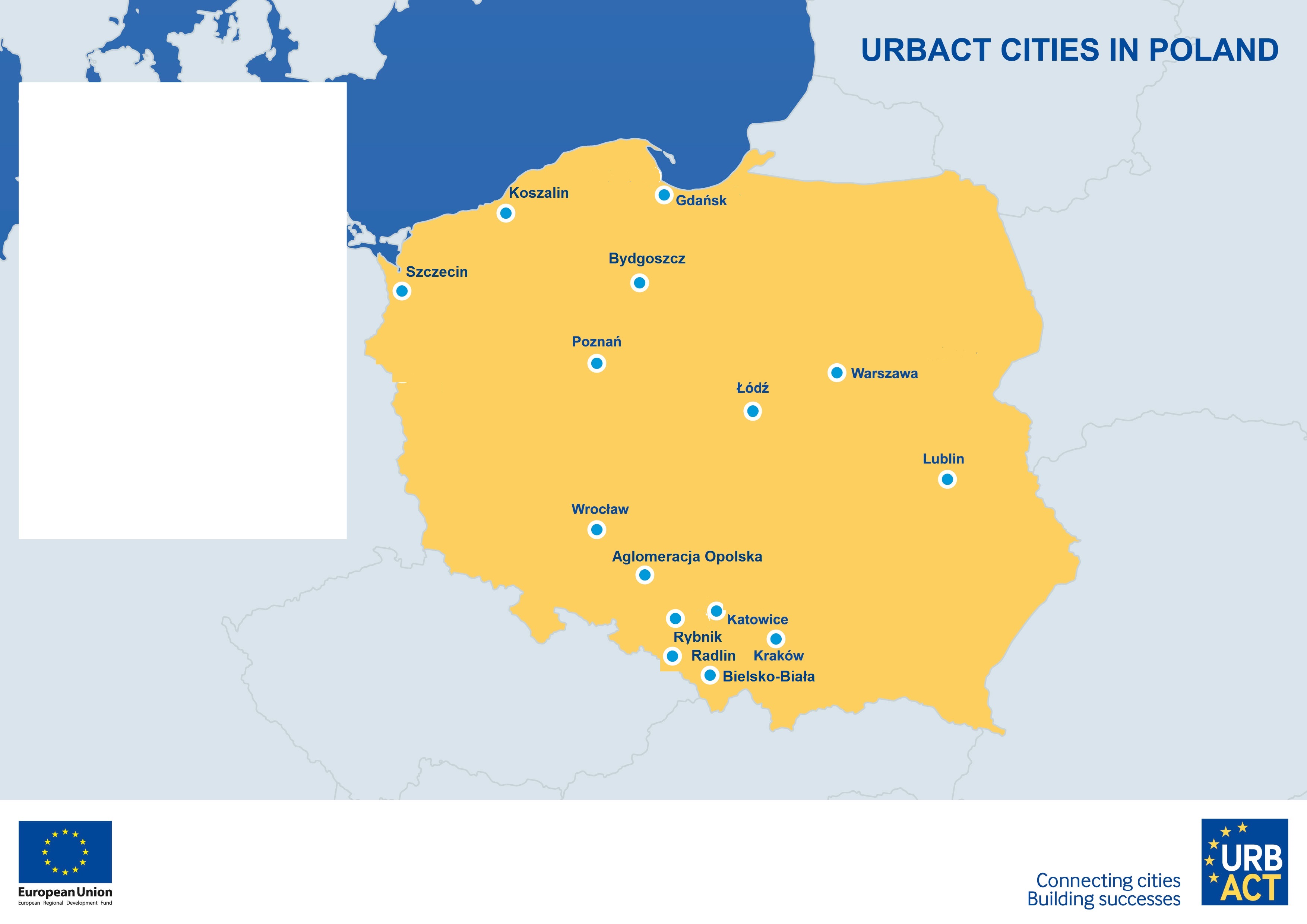 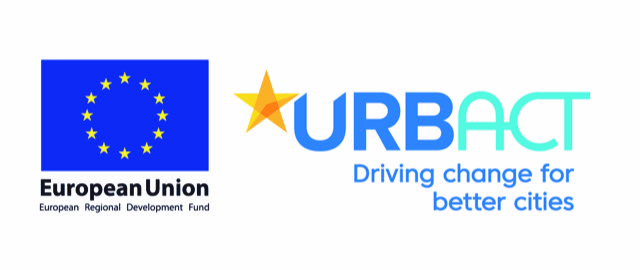 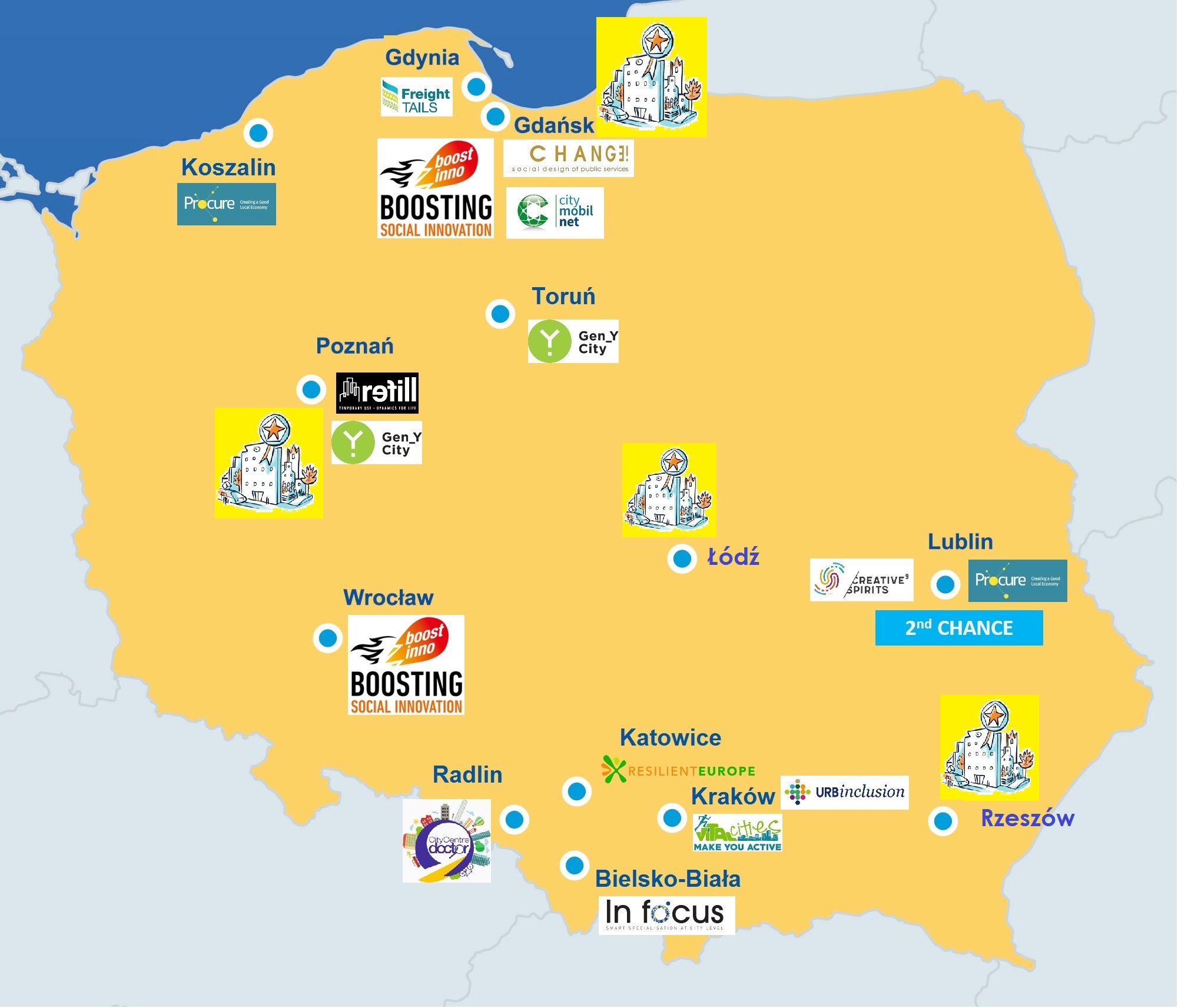 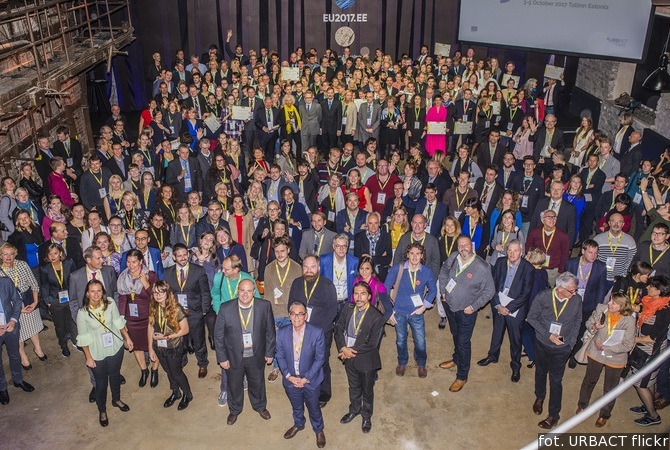 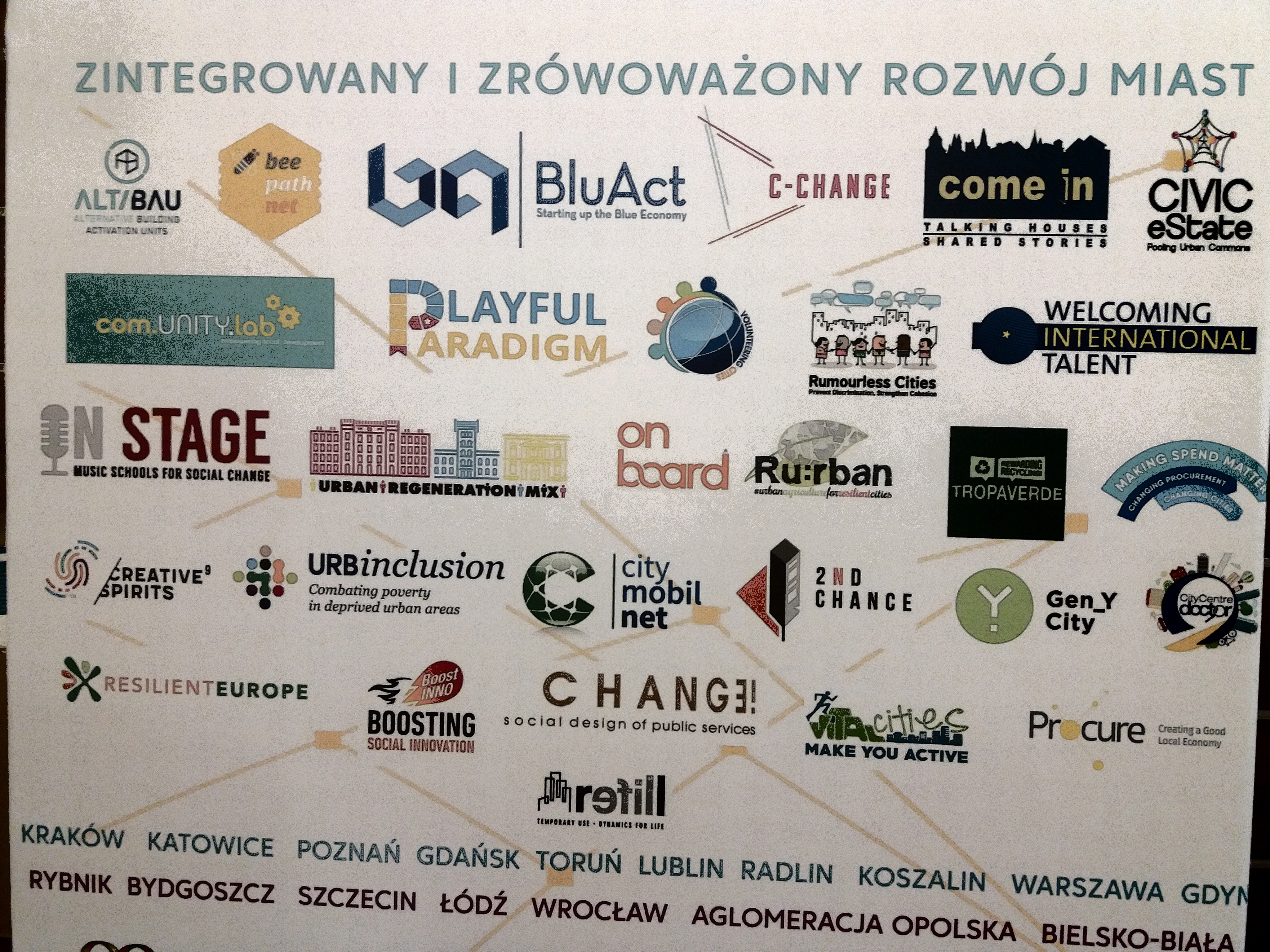 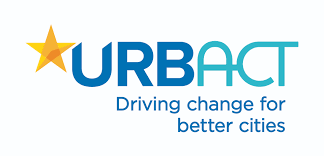 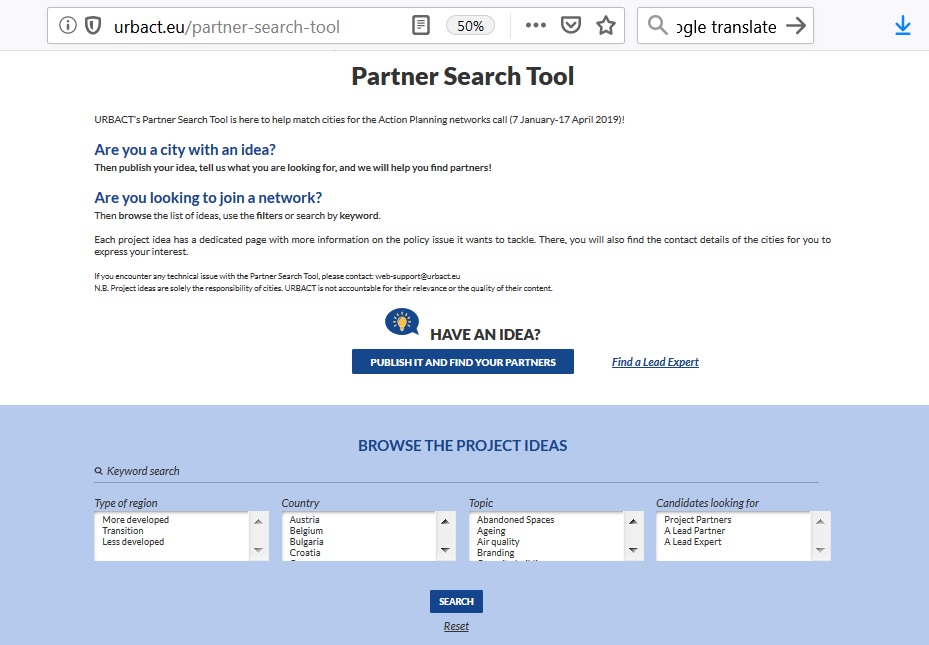 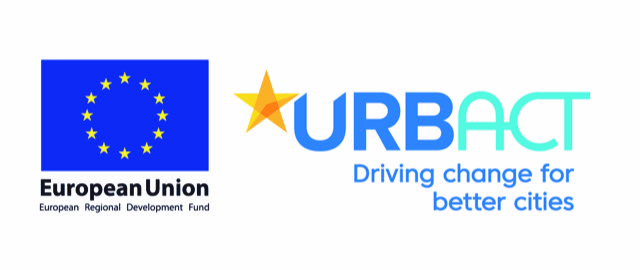 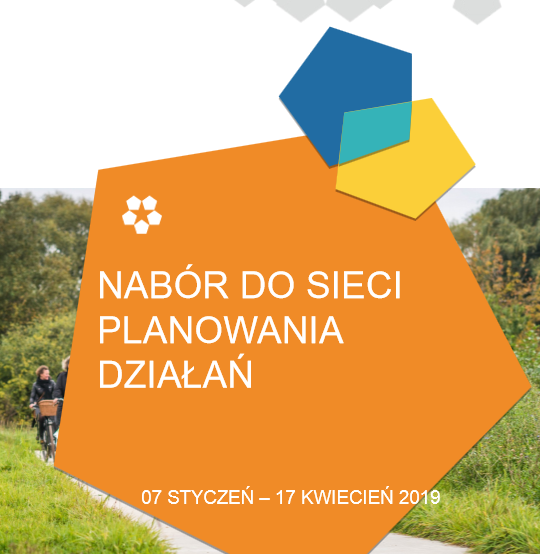 7 STYCZEŃ – 17 KWIECIEŃ
DOCELOWO 23 SPD
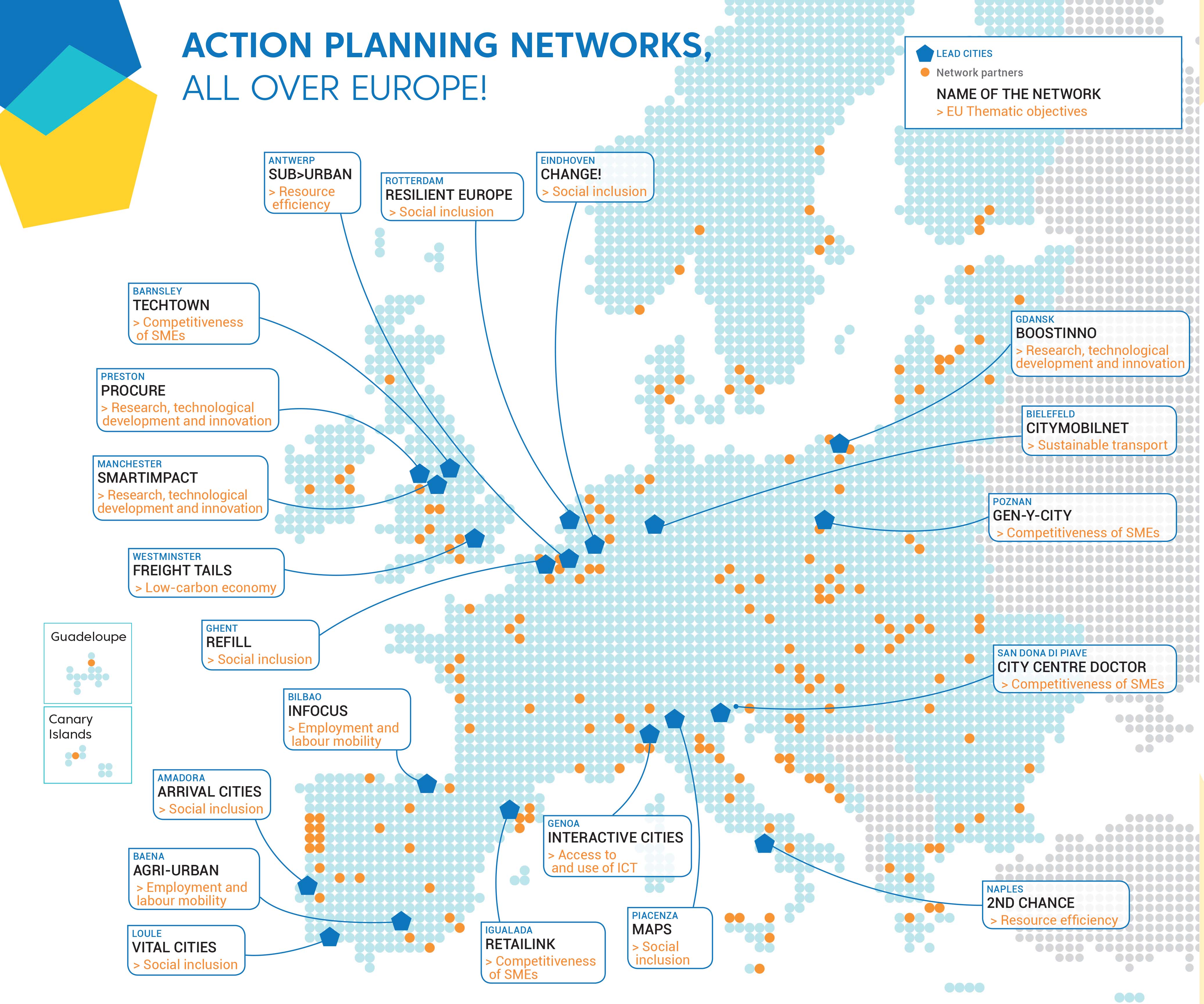 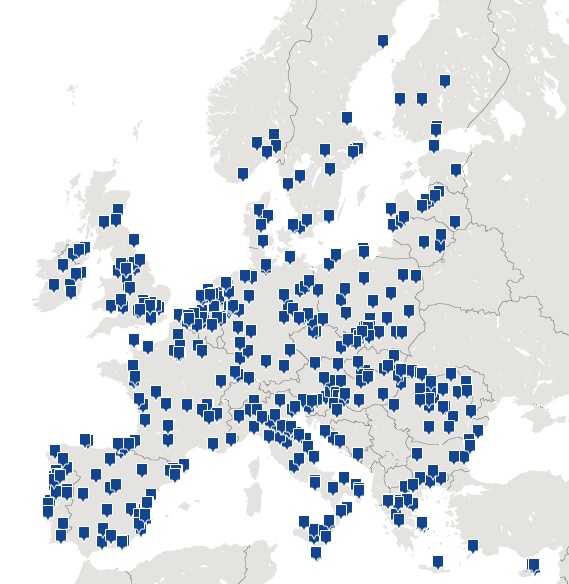 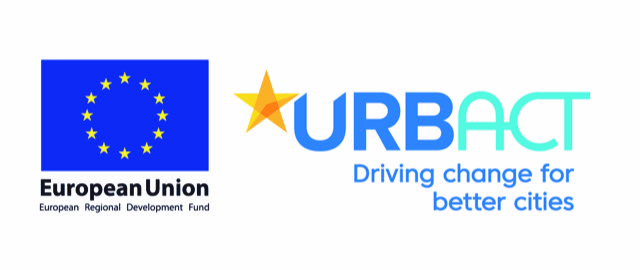 Od 2002

Ponad 1000 miast
w 3 perspektywach 
finansowych


139 Sieci Projektowe